RSC REDCap Submission Forms
Research Strategy Committee 
May 4, 2022
Features and Procedure
Features 

1. One link for all forms 

2. Real-time statistics for all submitted projects 

3. Committee review procedures do not change, no REDCap login required to submit or review proposals

Procedure
2
[Speaker Notes: All in all, procedures on the committee end stay the same and the form to be reviewed is concise and uniform.]
Submission Form at a Glance
Link: https://redcap.link/rscsubmission
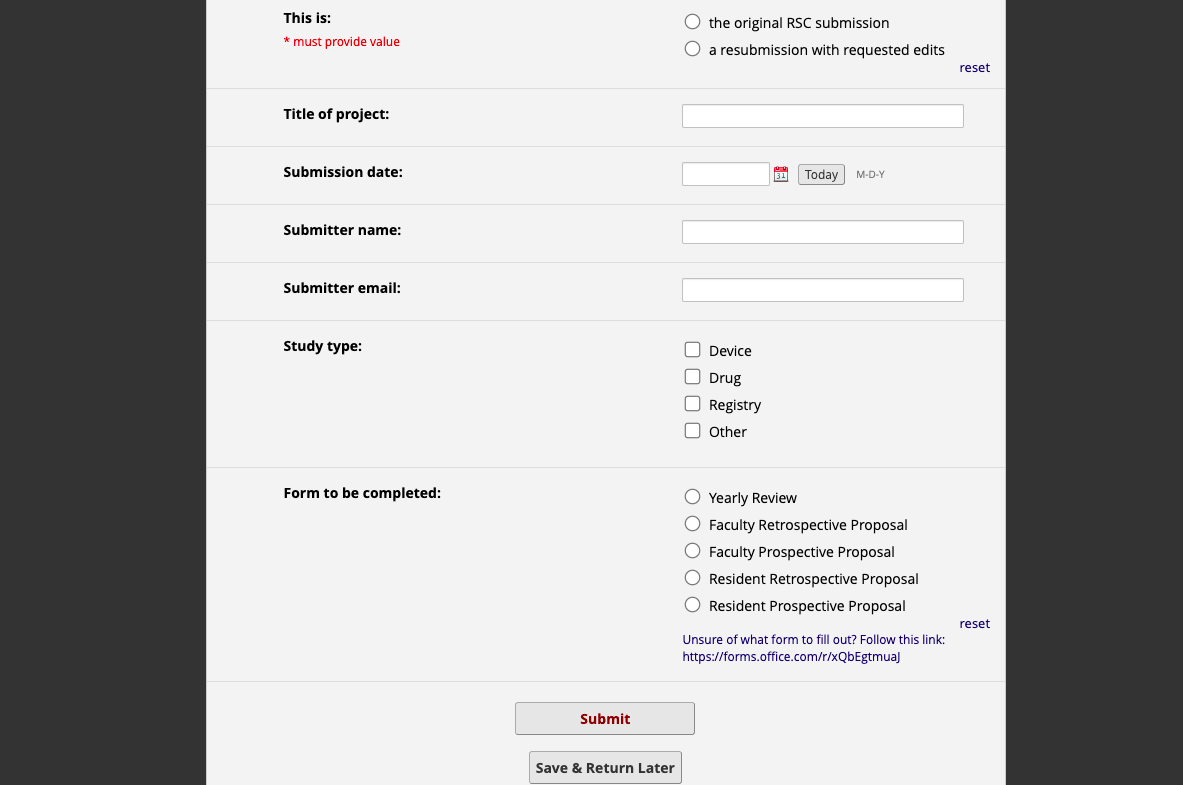 Basic submission information
The form will auto populate depending on the form selected here.
Link to a quiz that tells the submitter which form should be submitted for review.
3
Submitter Capabilities
Submitters have the option to: 


-Save and return later using an automated link unique to their submission

-Receive a confirmation email with a PDF of the form submitted

-Edit responses after submission
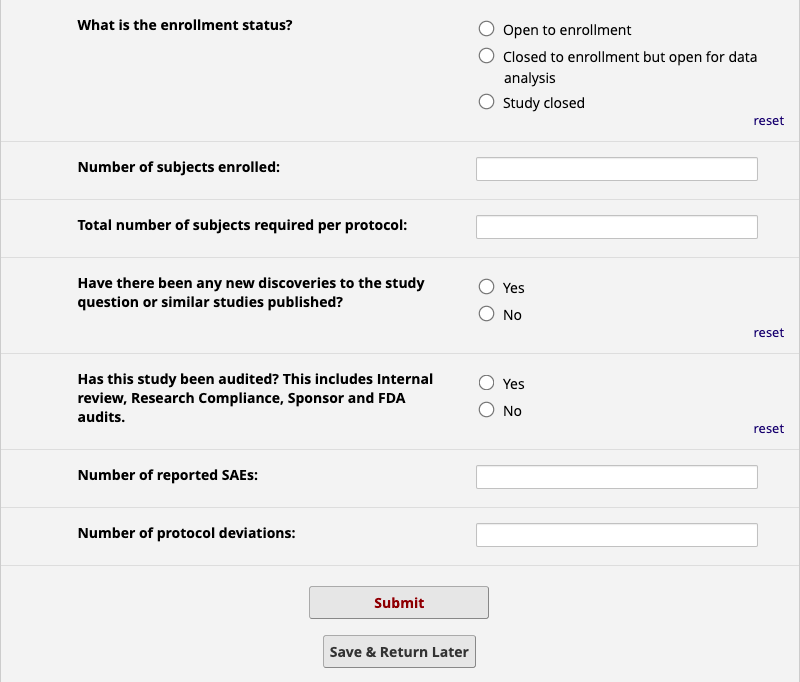 4
RSC Coordinator Dashboard:
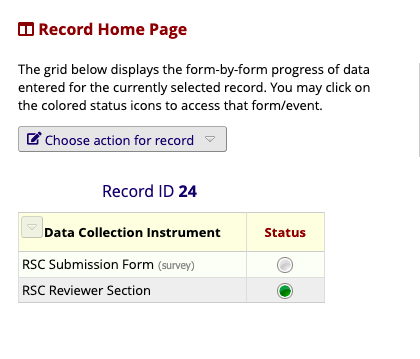 RSC Submission Form:

-Able to edit between the submitter and reviewer, no redcap login necessary.  


RSC Reviewer Section: 

-Project demographics (response times, sub-field etc.) used to generate reports. 

-Only reviewer can view/edit
5
Custom Reports
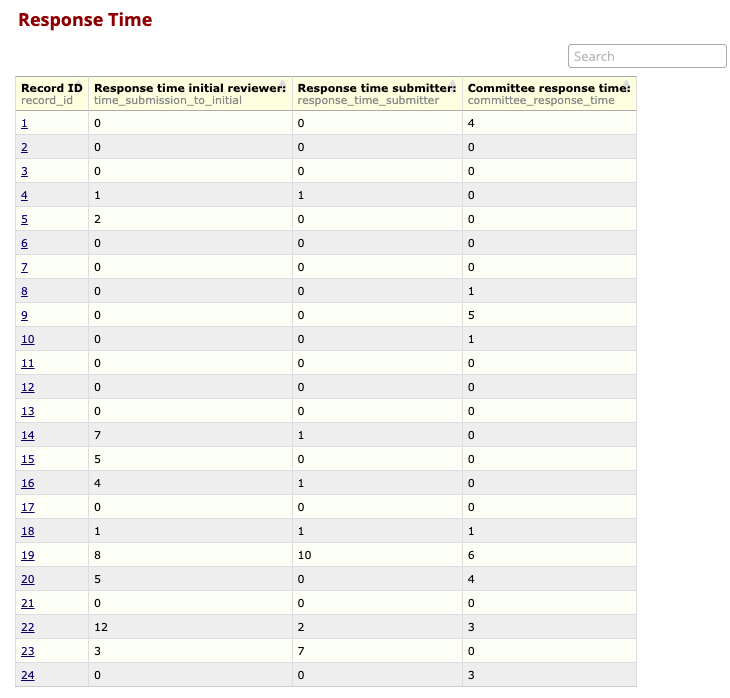 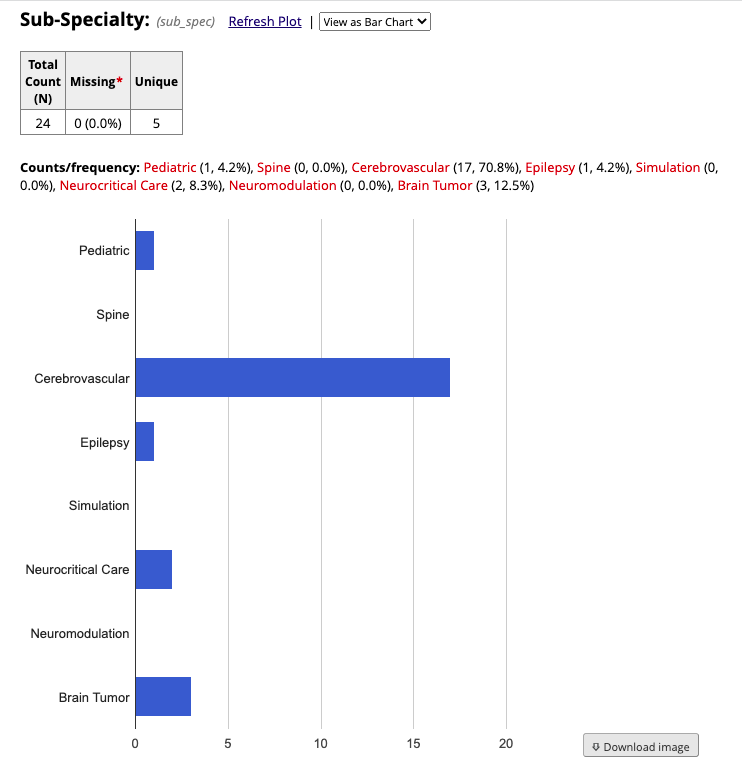 6
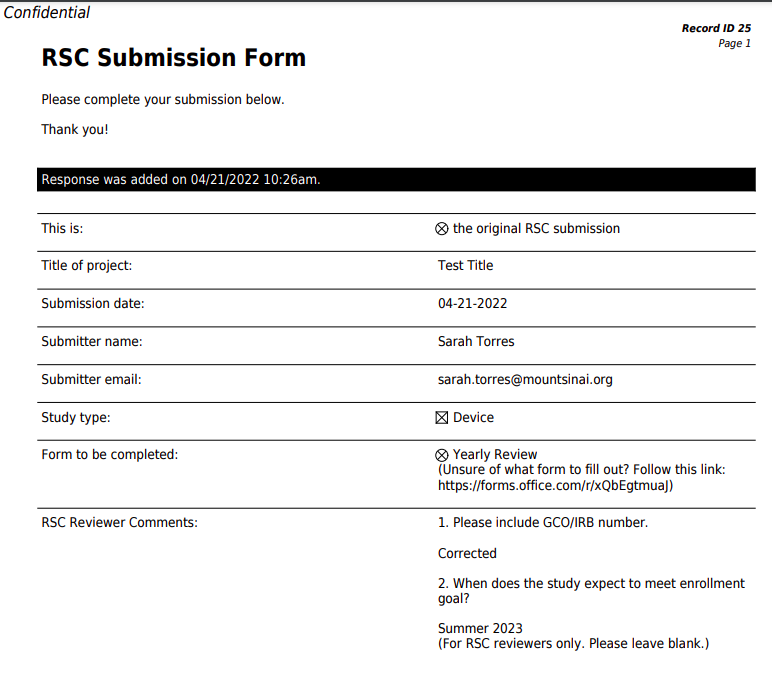 Committee members will not need to log in to REDCap to review submissions. 

Committee members will be sent the protocol and a PDF of the REDCap submission to conduct their review. 

Decisions can be submitted via email as before.
7
[Speaker Notes: No more formatting issues]
Thank you! Any Questions?